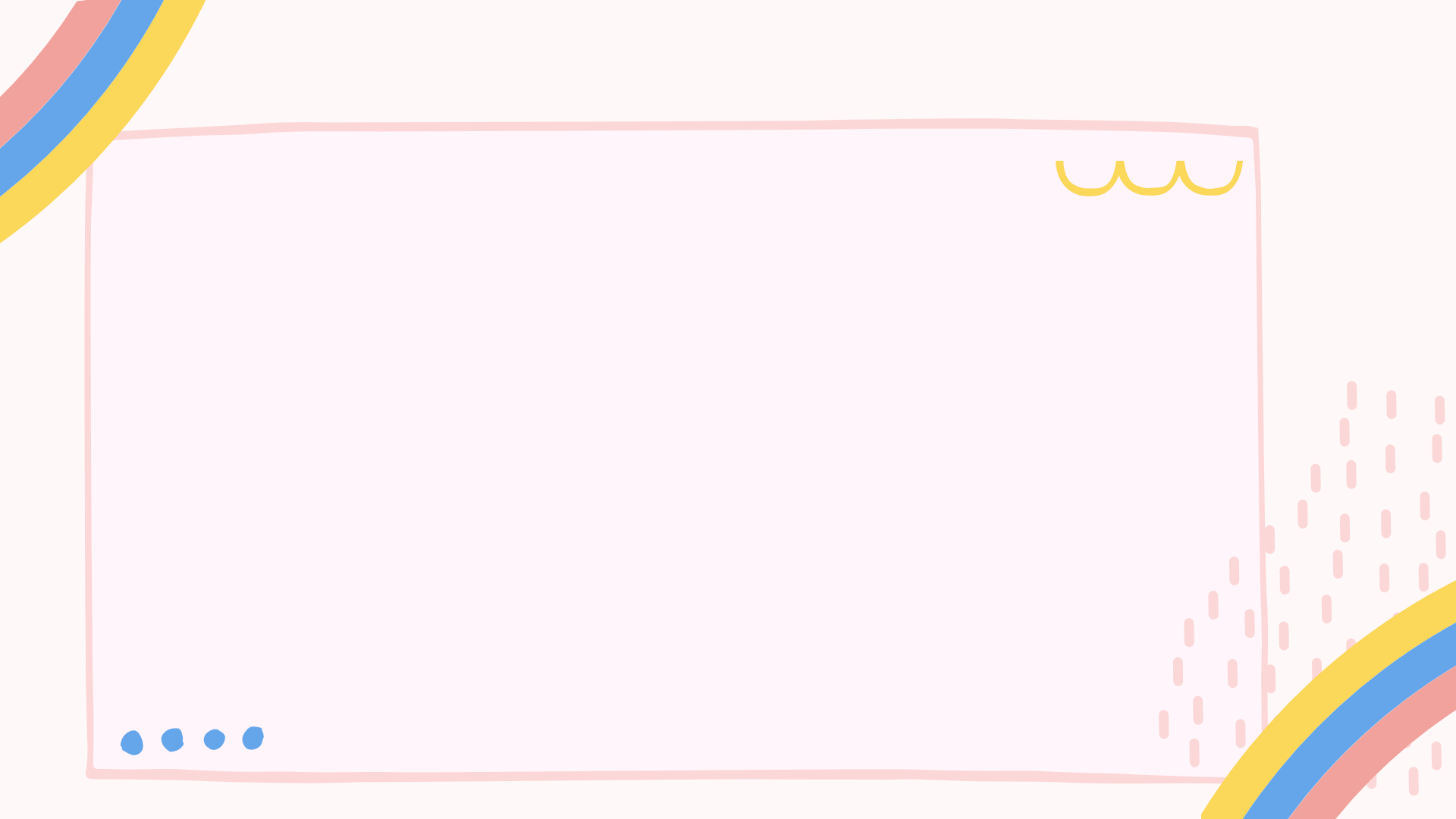 KHỞI ĐỘNG
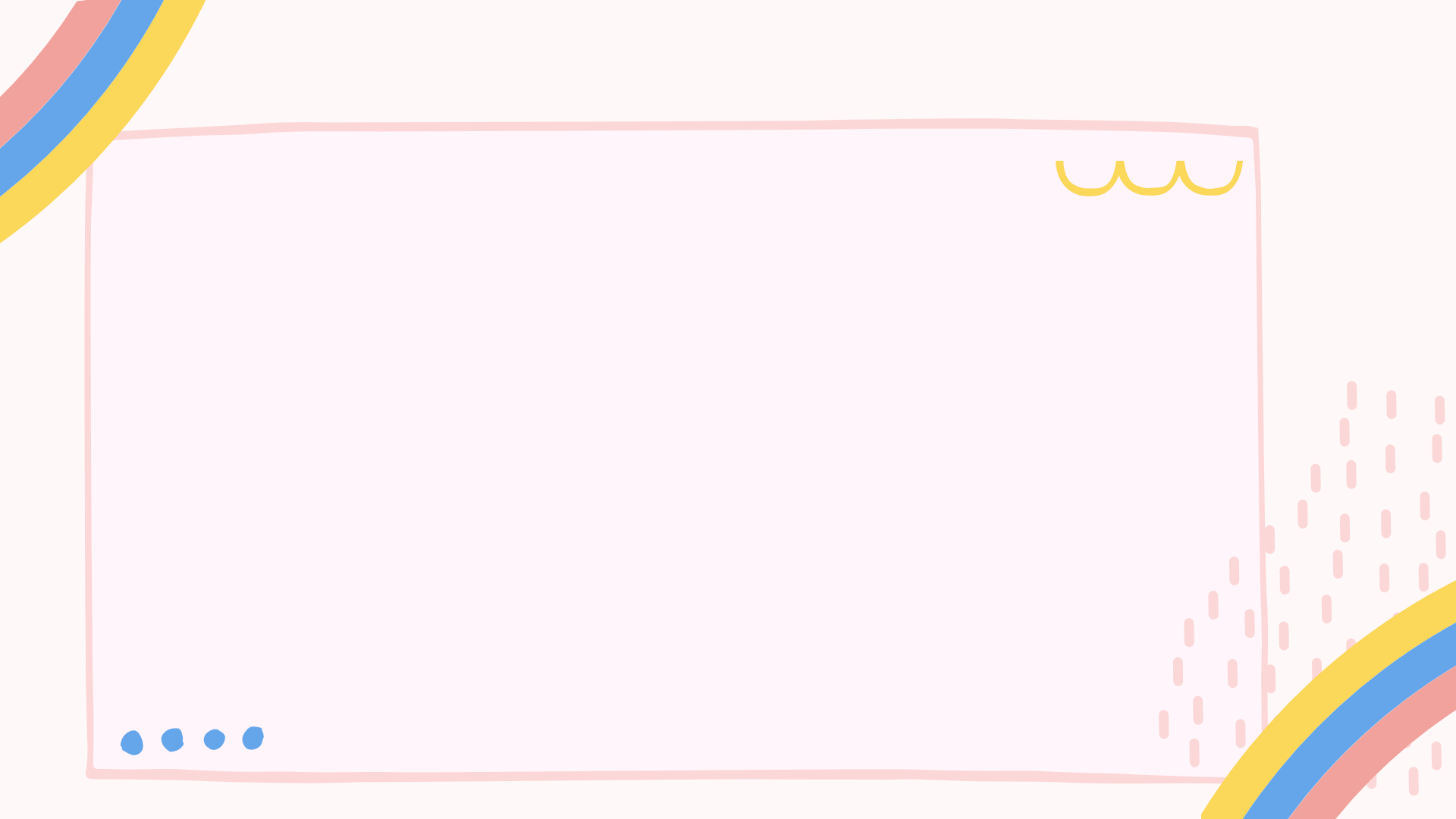 Nối hỗn số với phân số thích hợp:
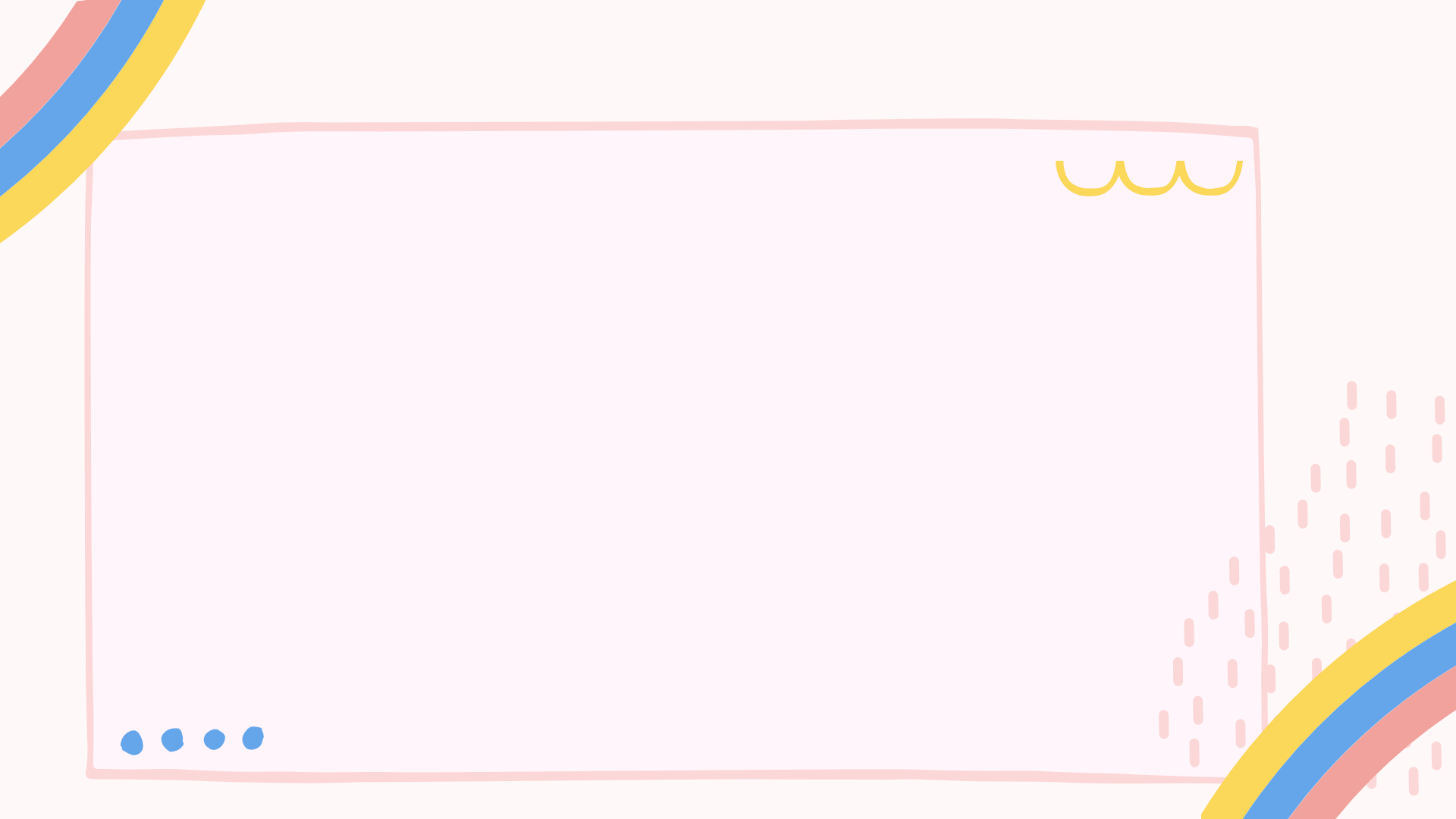 TOÁN
Luyện tập chung
(Trang 15,16)
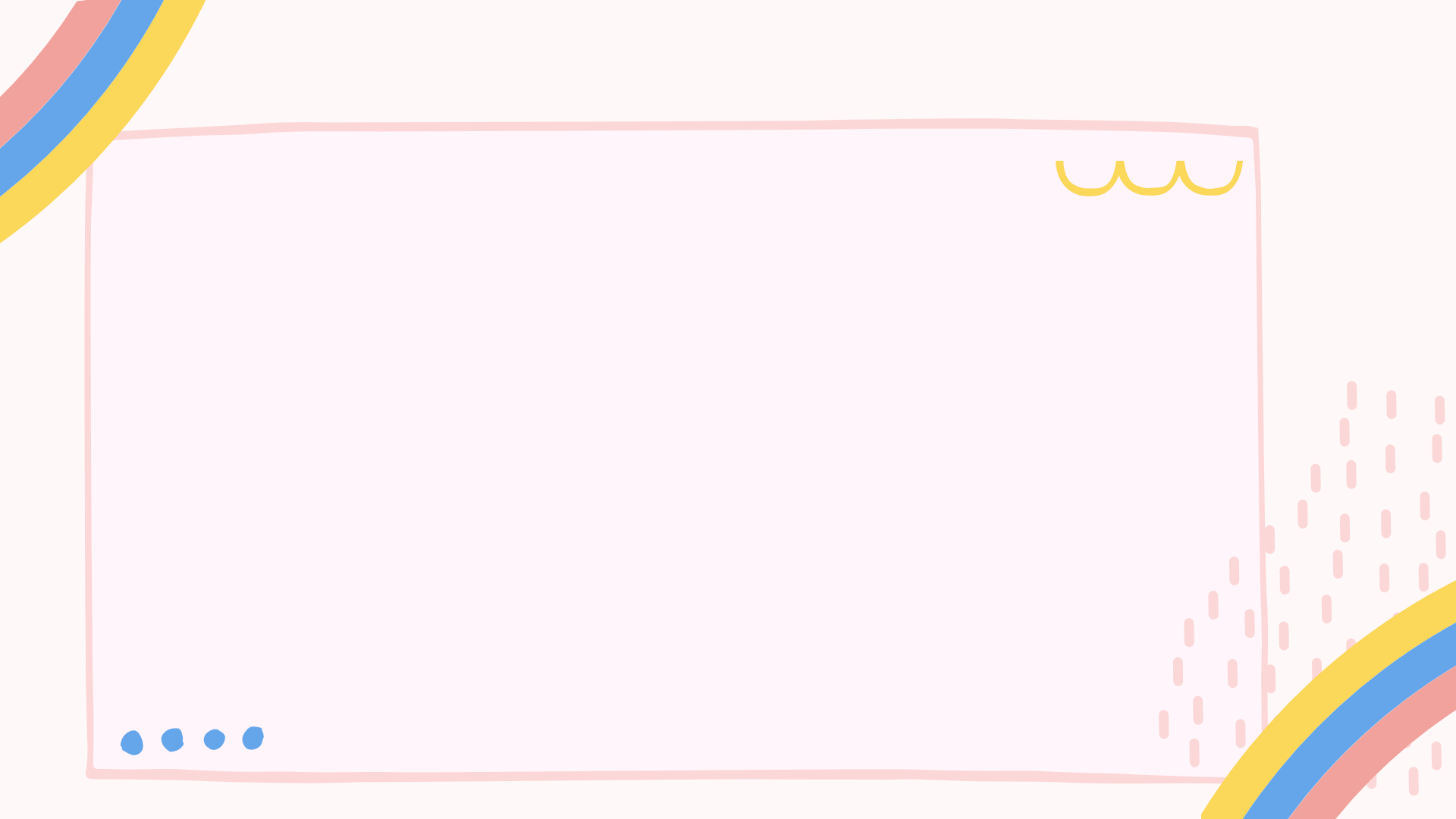 Yêu cầu cần đạt
Biết cộng, trừ phân số, hỗn số.
Chuyển các số đo có hai tên đơn vị đo thành số đo dạng hỗn số có một tên đơn vị đo.
Giải toán tìm một số biết giá trị một phân số của số đó.
Vận dụng kiến thức làm được các bài tập 1, 2, 3, 4, 5.
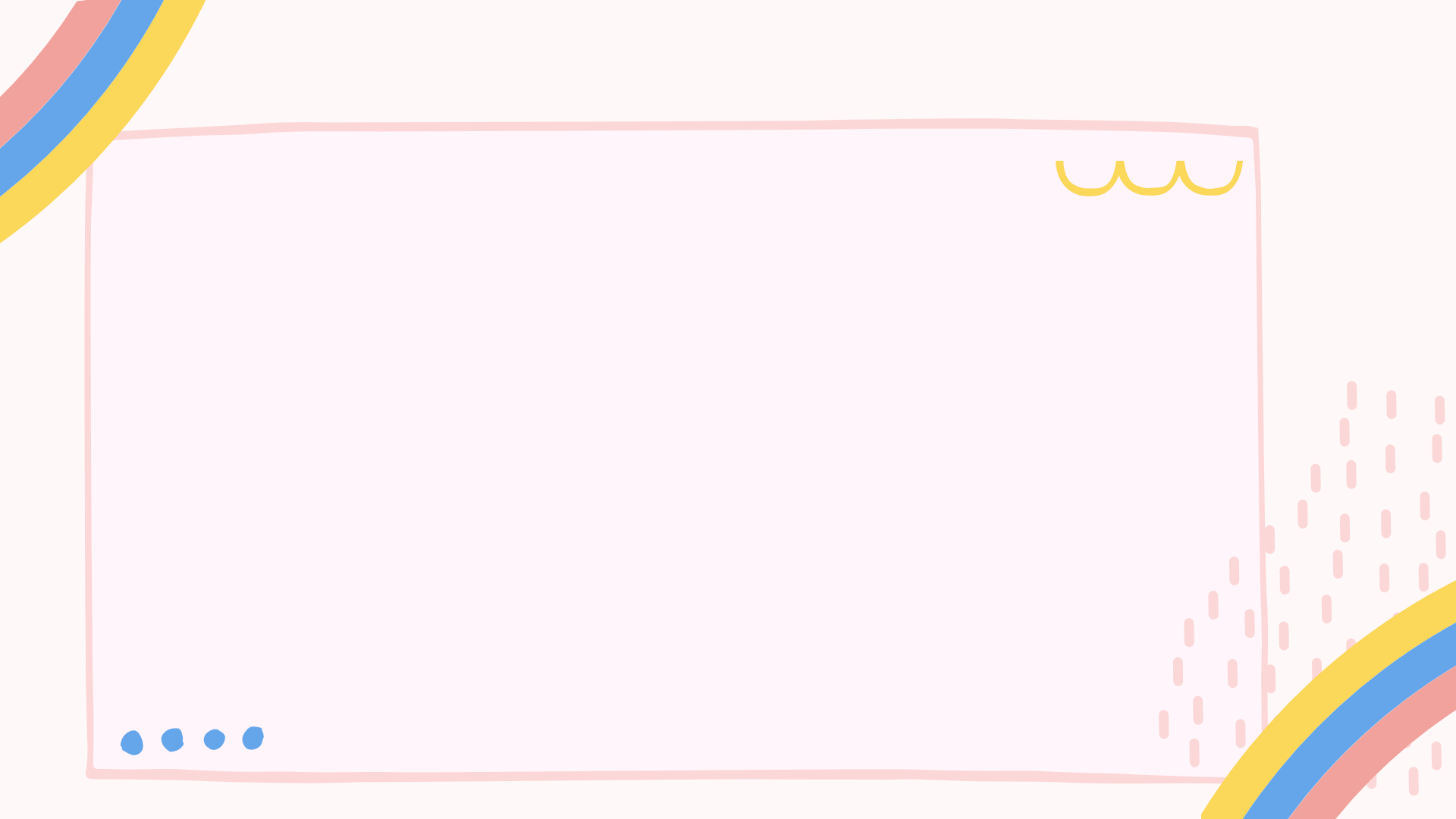 THỰC HÀNH
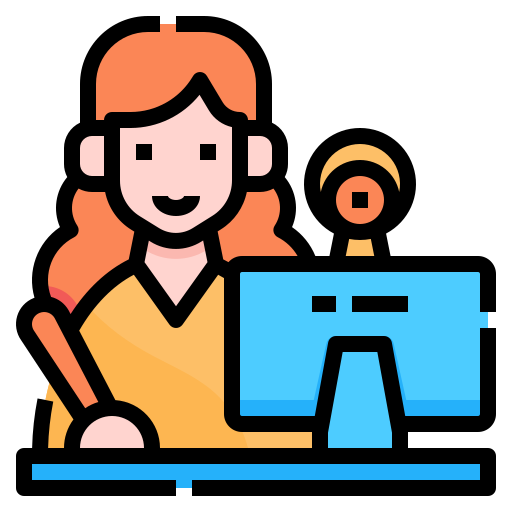 Bài 1: Tính
[Speaker Notes: Nêu cách cộng các PS khác mẫu số?
GV lưu ý HS khi quy đồng MS các PS chú ý chọn MSC nhỏ nhất và rút gọn kết quả về PS tối giản.
Qua BT 1, con đã đạt được yêu cầu nào của bài học?]
Bài 2: Tính:
[Speaker Notes: - Nêu cách thực hiện phép tính ở câu b? ( Chuyển hỗn số thành PS rồi tính)
GV lưu ý ở câu c có thể thực hiện phép tính cộng trước, được kết quả bao nhiêu rồi thực hiện phép tính trừ.
Nêu cách trừ hai PS khác mẫu số?
Nêu Qua BT 2, con đã đạt được yêu cầu nào của bài học?]
Bài 3: Khoanh vào chữ đặt trước kết quả đúng:
+
[Speaker Notes: - Yêu cầu HS nêu cách thực hiện phép tính?
- Qua BT 3, con đã đạt được yêu cầu nào của bài học?]
12cm 5mm
7m 3dm
8dm 9cm
=
=
=
7m
8dm
12cm
+
cm
m
dm
=
12
7
8
cm
m
dm
+
+
=
=
Bài 4: Viết các số đo độ dài ( theo mẫu):
9m 5dm;    7m 3dm;    8dm 9cm;     12cm 5mm
m
m
+
9m
Mẫu: 9m 5dm
=
=
9
[Speaker Notes: GV phân tích mẫu, hướng dẫn cách chuyển các số đo có hai tên đơn vị đo thành số đo dạng hỗn số có một tên đơn vị đo.
Yêu cầu HS nêu cách thực hiện các câu còn lại?
Nêu mối quan hệ giữa các đơn vị đo đọ dài tiếp liền?
- Qua BT 4, con đã đạt được yêu cầu nào của bài học?]
Bài 5: Biết       quãng đường AB dài 12km. Hỏi quãng đường AB dài bao nhiêu ki-lô-mét?
12km
A
B
C
? km
Bài giải
                  quãng đường AB dài số ki – lô - mét là:
12 : 3 = 4 (km)
Quãng đường AB dài số ki – lô – mét là:
      4 x 10 = 40 (km)
                 Đáp số: 40 km
[Speaker Notes: Yêu cầu HS giải thích cách hiểu 3/10 quãng đường AB dài 12 km là ntn? ( quãng đường Ab chia 10 phần thì 3 phần dài 12 km). GV chốt lại bằng sơ đồ.
Biết nếu chia quãng đường AB thành 10 phần bằng nhau thì 3 phần dài 12km, hãy tính độ dài 1 phần.
Làm thế nào tìm đc cả quãng đường AB?
Gv lưu ý HS có cách làm khác, tính luôn độ dài quãng đường AB bằng cách lấy 12 :3/10 = 40 km
Qua BT5, các con đạt đc yêu cầu nào của bài học?]
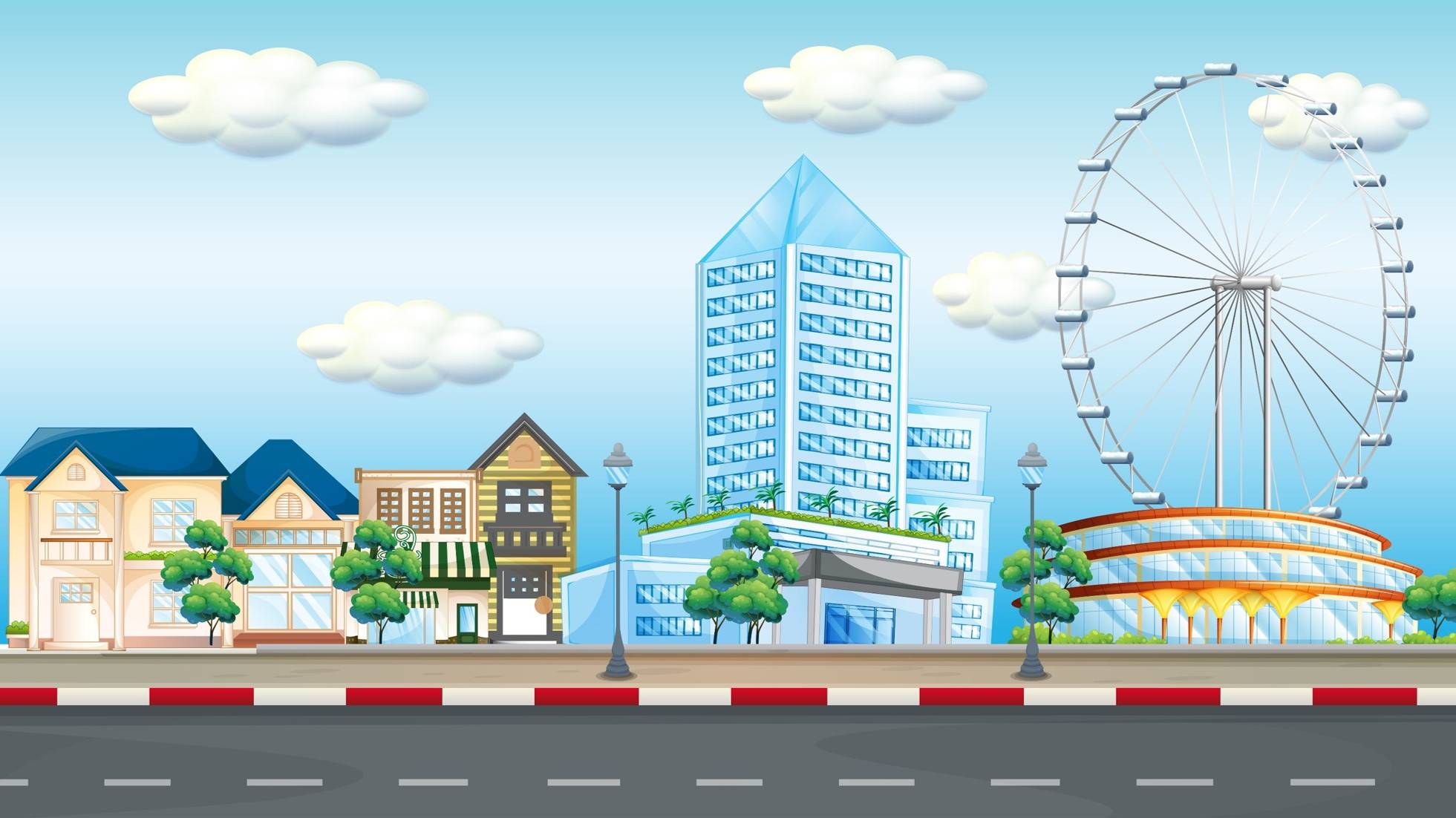 Vượt chướng ngại vật
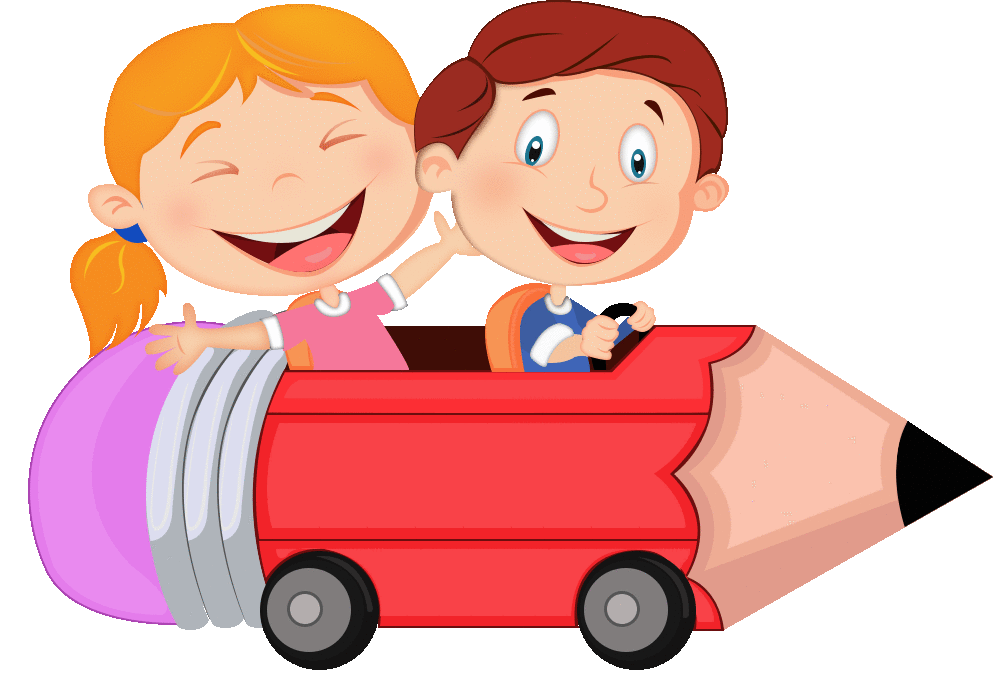 [Speaker Notes: Có 3 câu hỏi, nếu trả lời đúng mỗi câu sẽ được đi đến trả lời câu tiếp theo. Người chơi trả lời hết 3 câu là về đến đích sẽ nhận được 1 phần thưởng.]
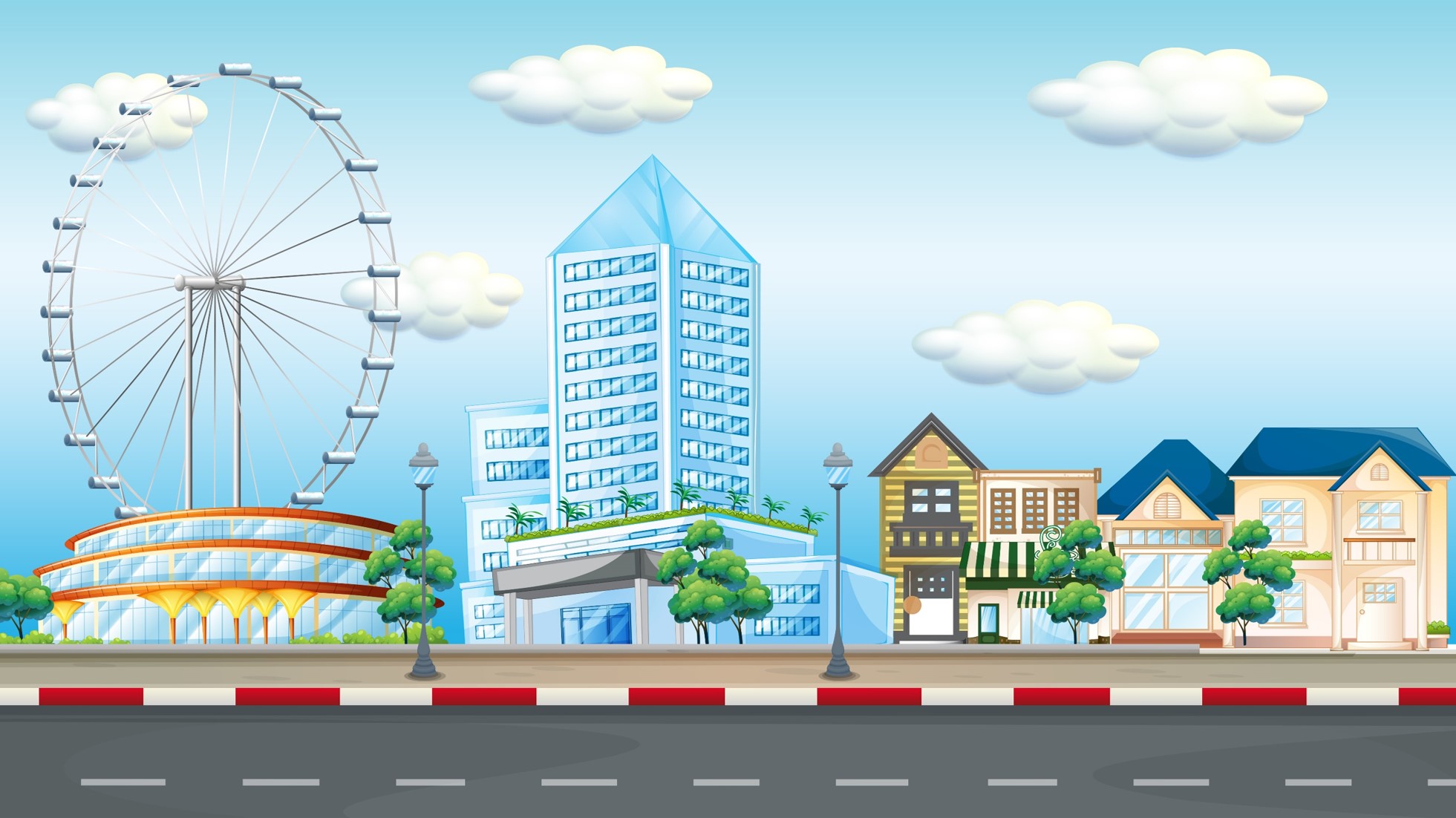 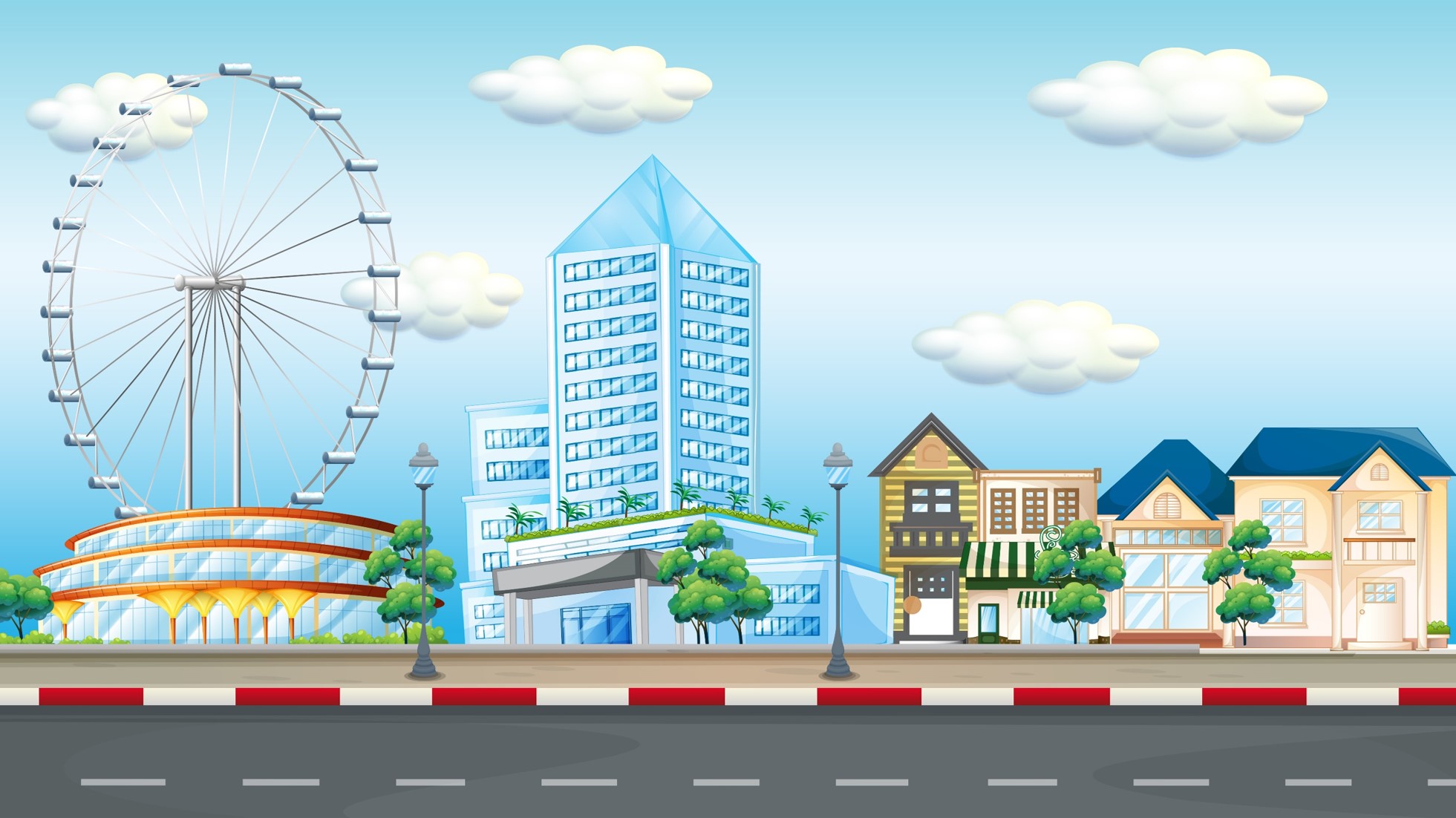 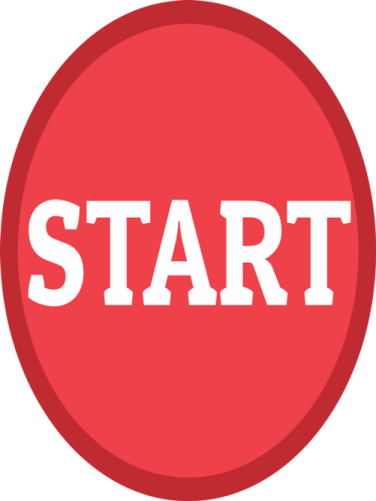 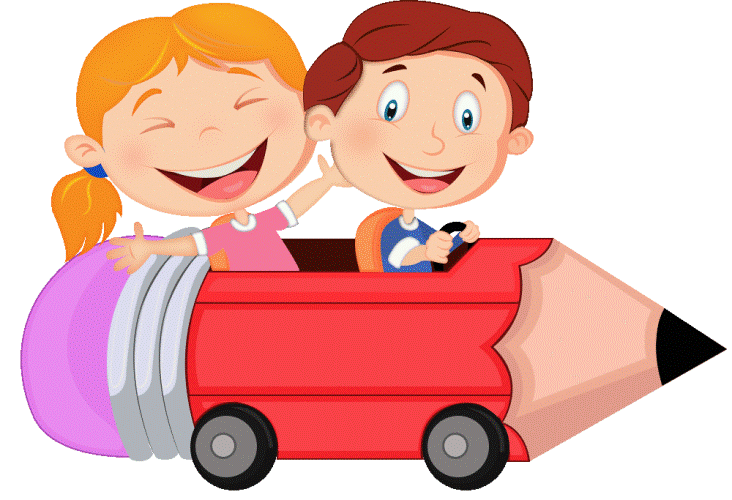 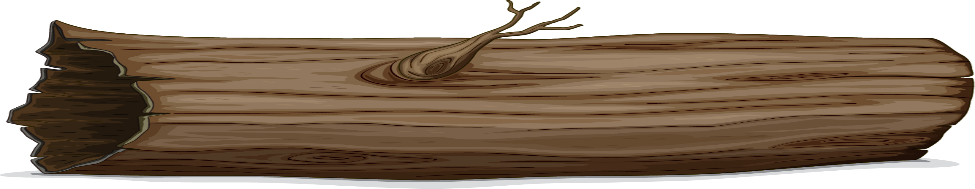 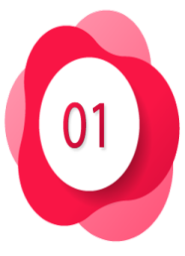 [Speaker Notes: GV bấm vào start để xe đi. Rồi bấm vào số 1 để hiện câu hỏi 1]
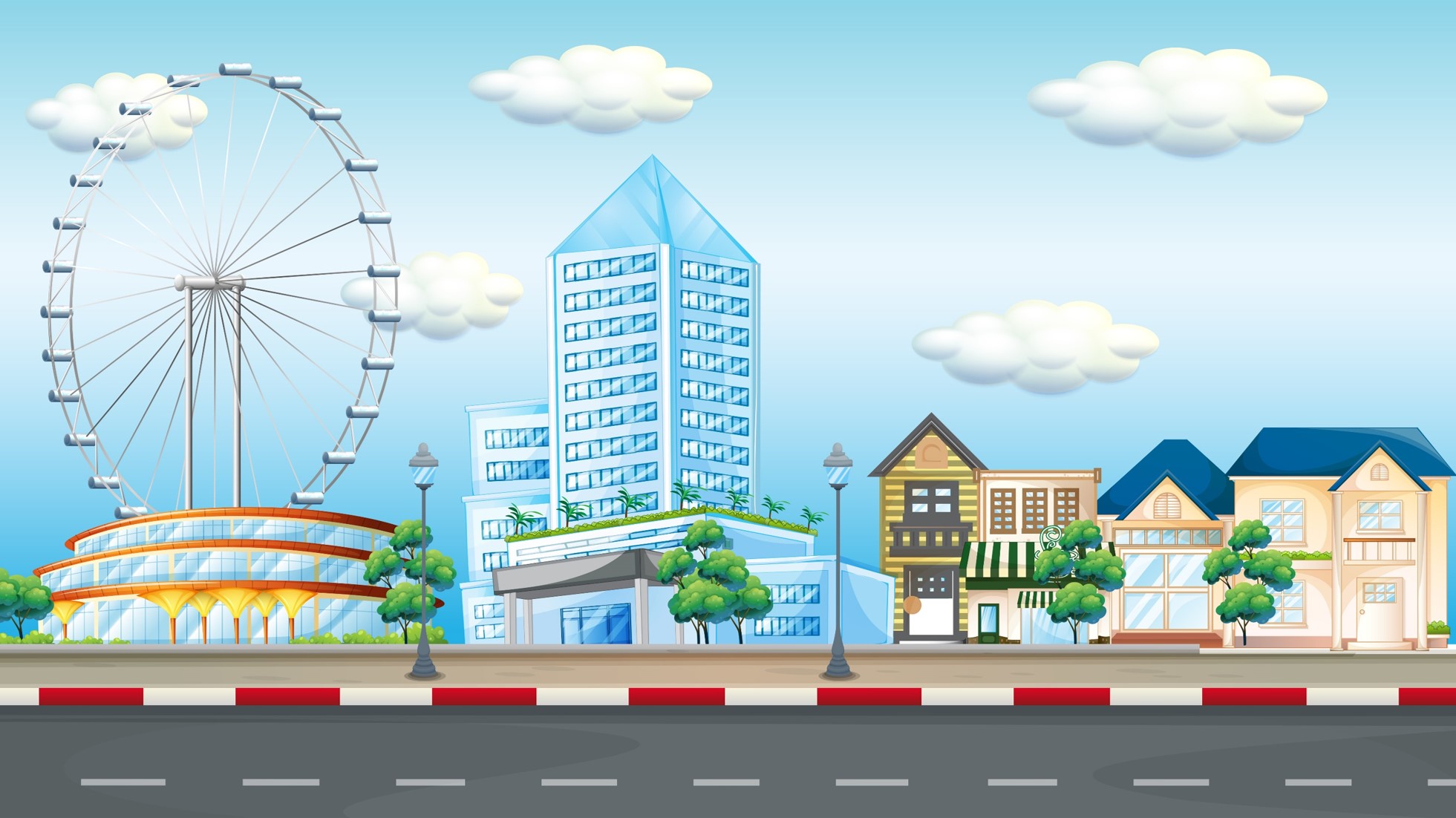 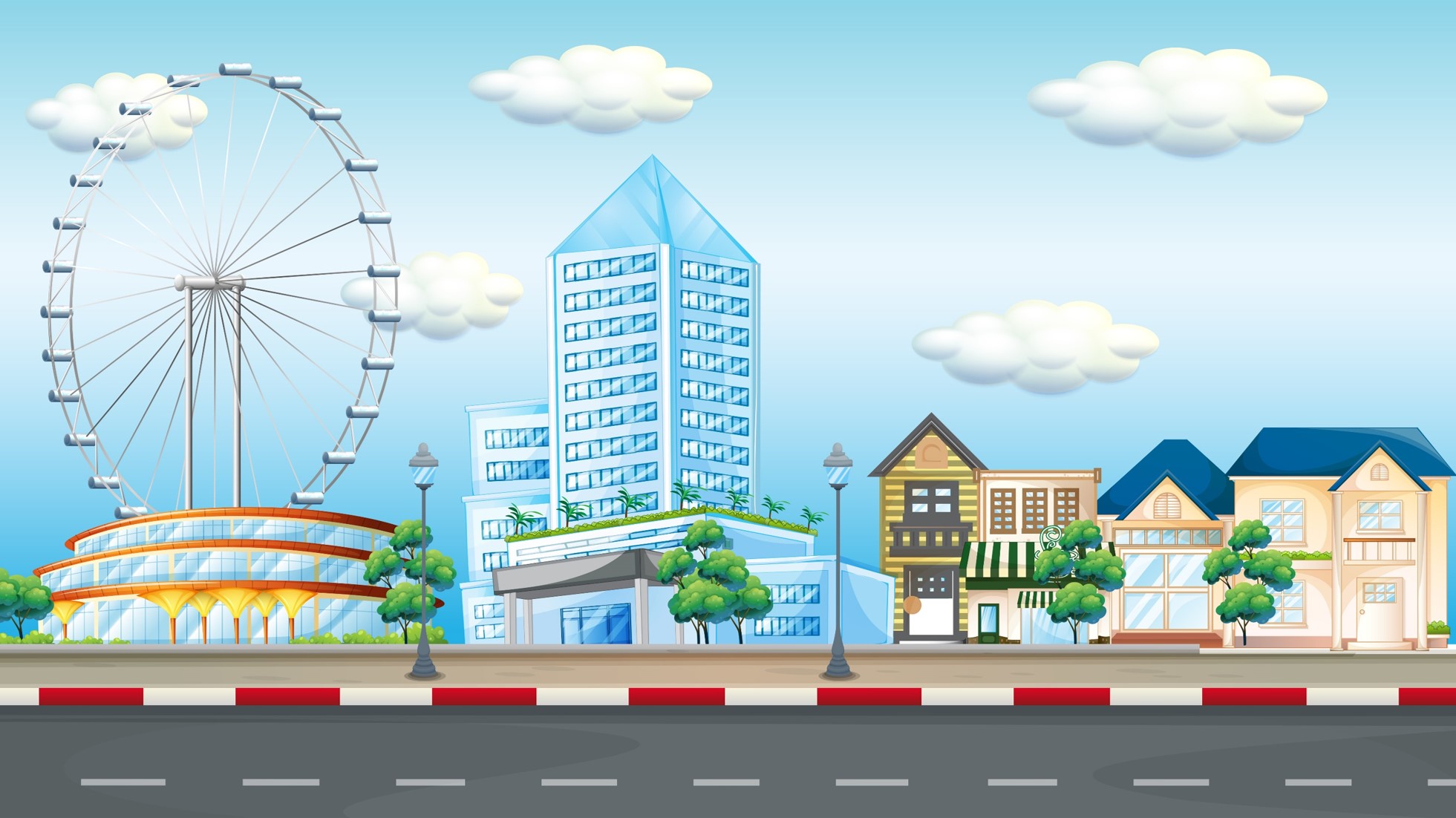 Câu 1: 2m 2cm=........................m
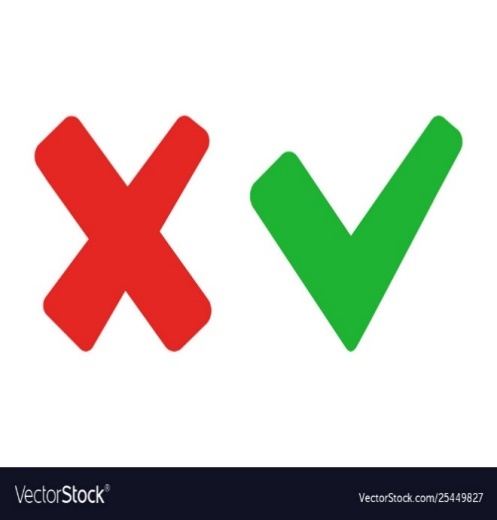 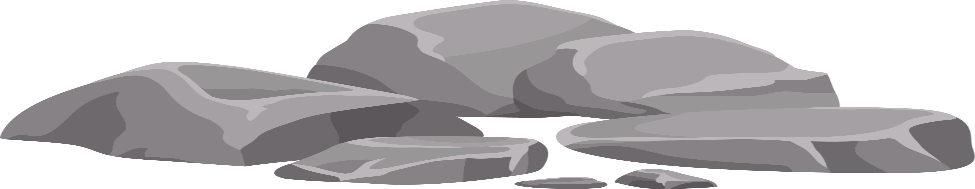 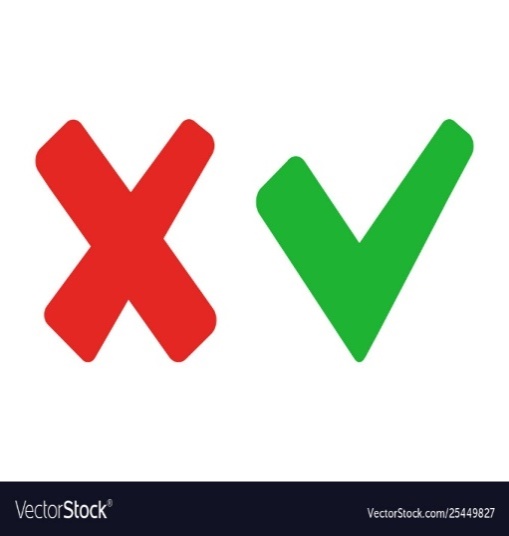 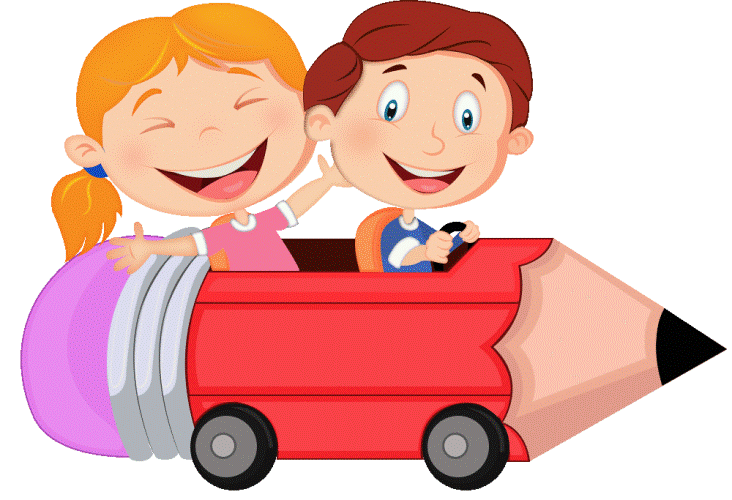 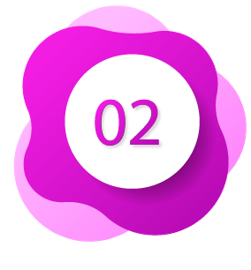 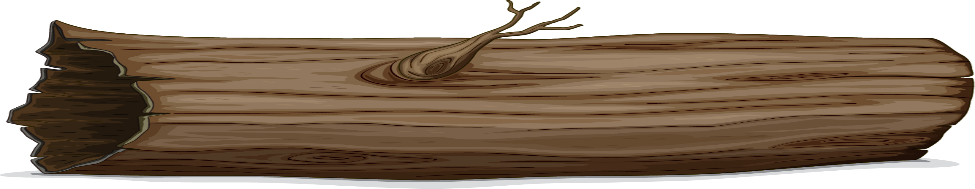 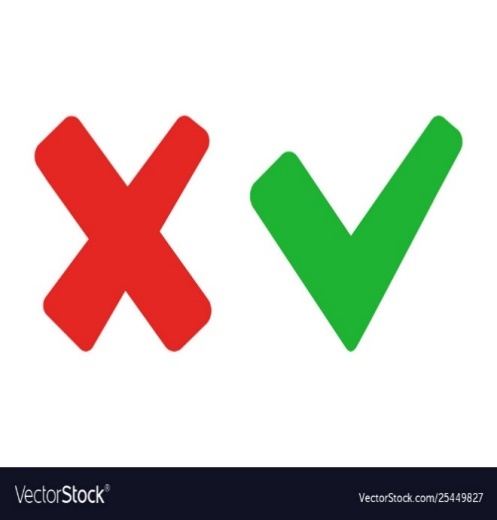 [Speaker Notes: Nếu HS trả lời đúng thì xe vượt chướng ngại vật đi tiếp để câu 2. bấm vào Số 2]
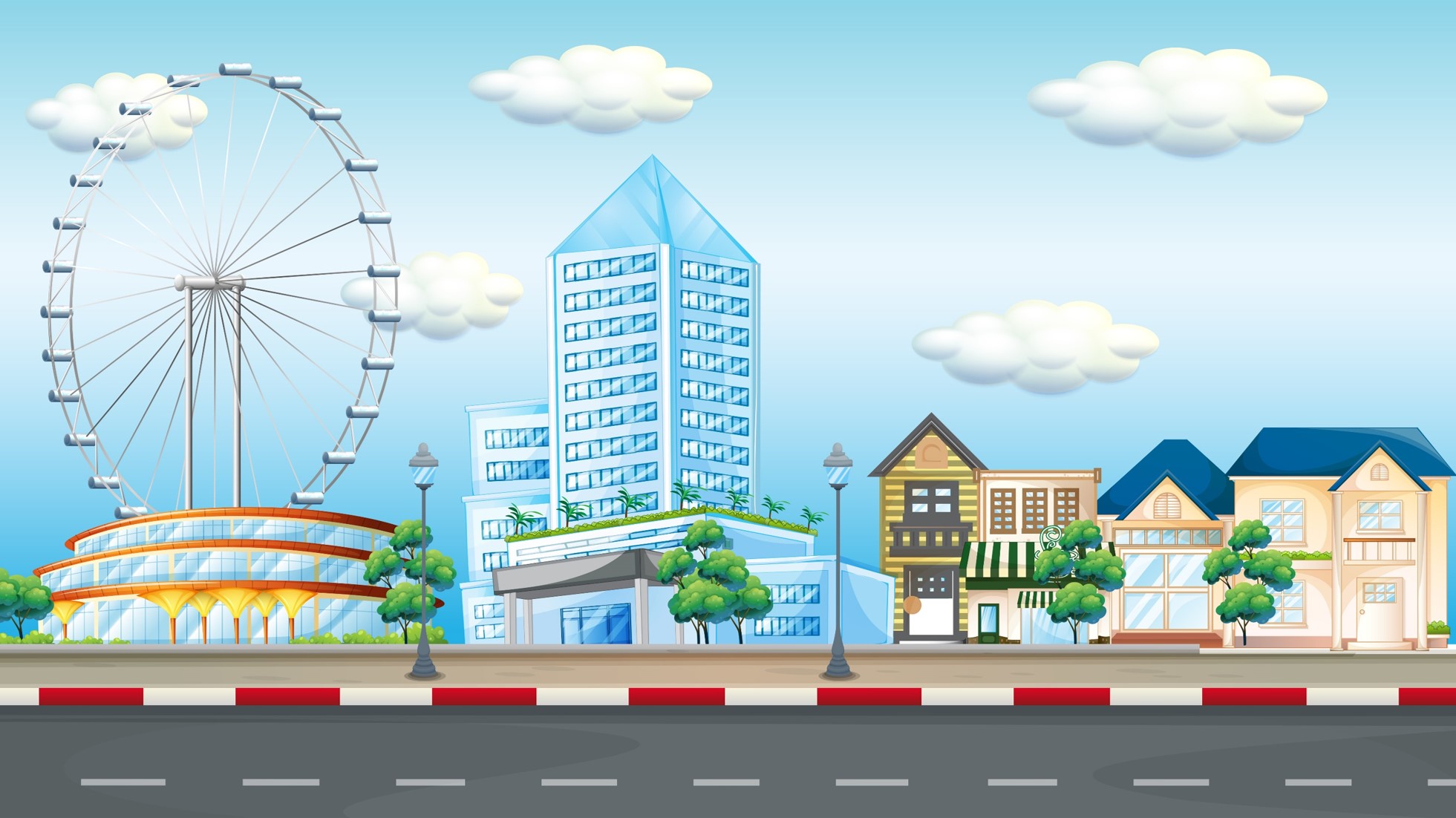 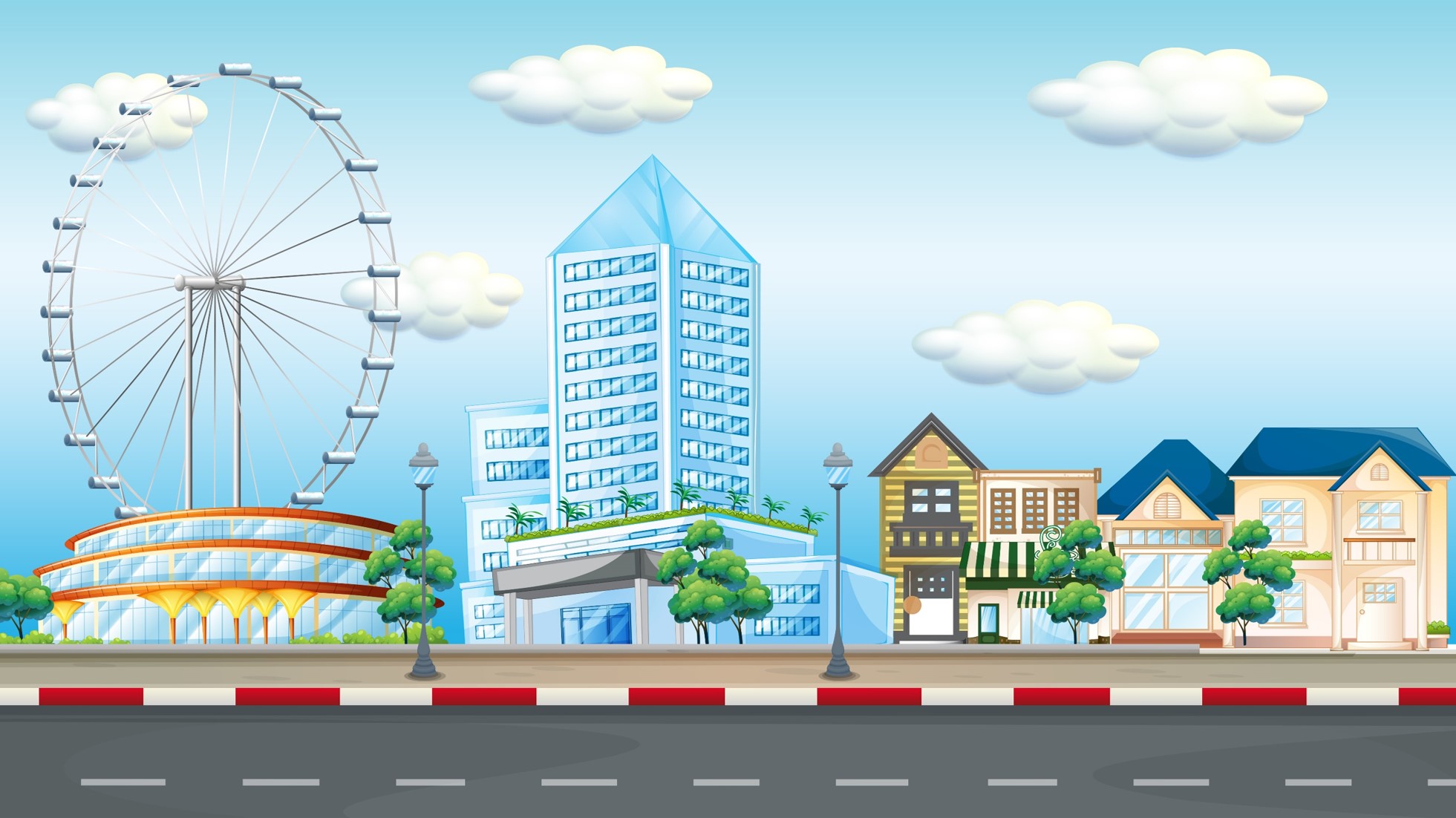 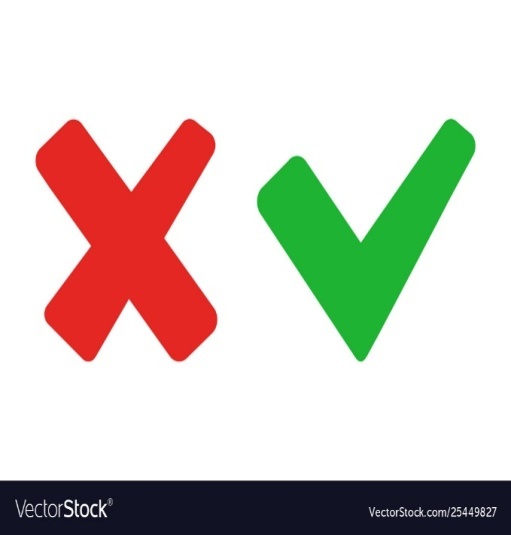 A. 50 học sinh
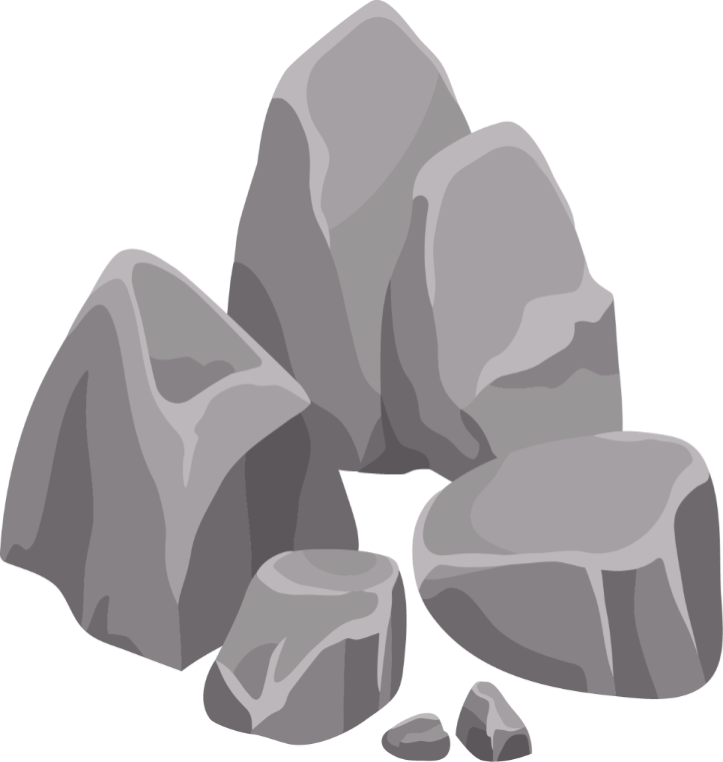 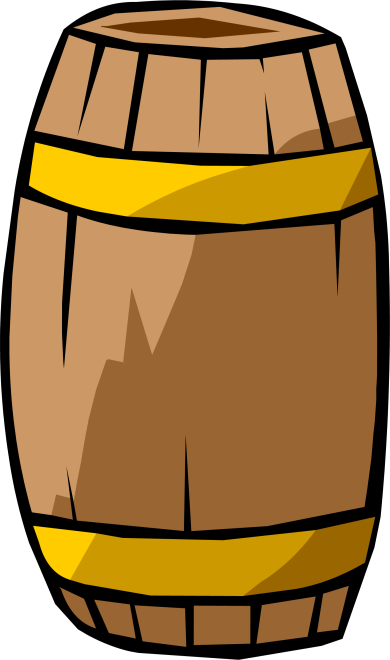 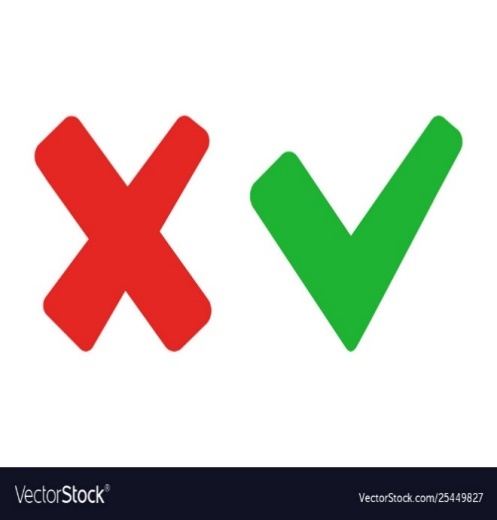 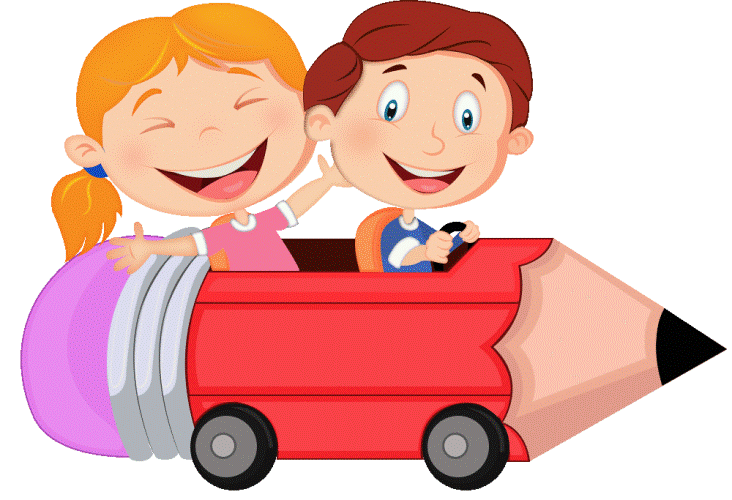 B. 40 học sinh
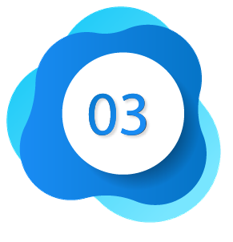 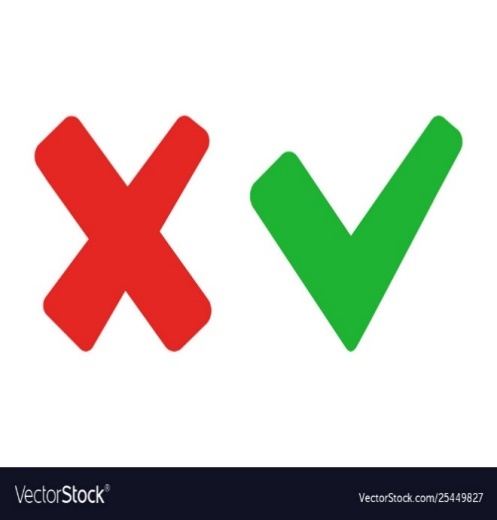 C. 30 học sinh
[Speaker Notes: HS chọn đáp án đúng thì xe đi tiếp. GV bấm câu hỏi 3 vào số 3]
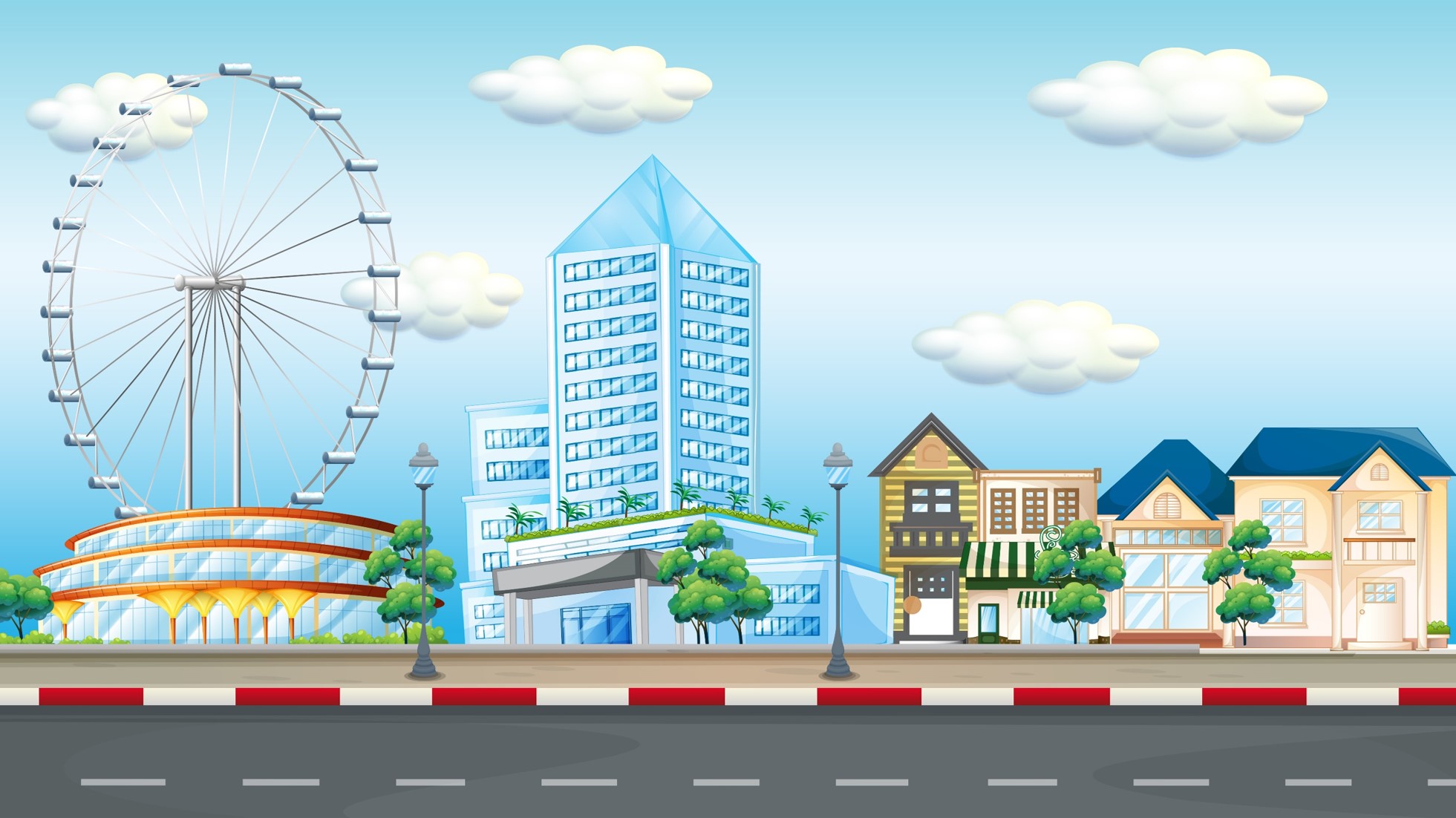 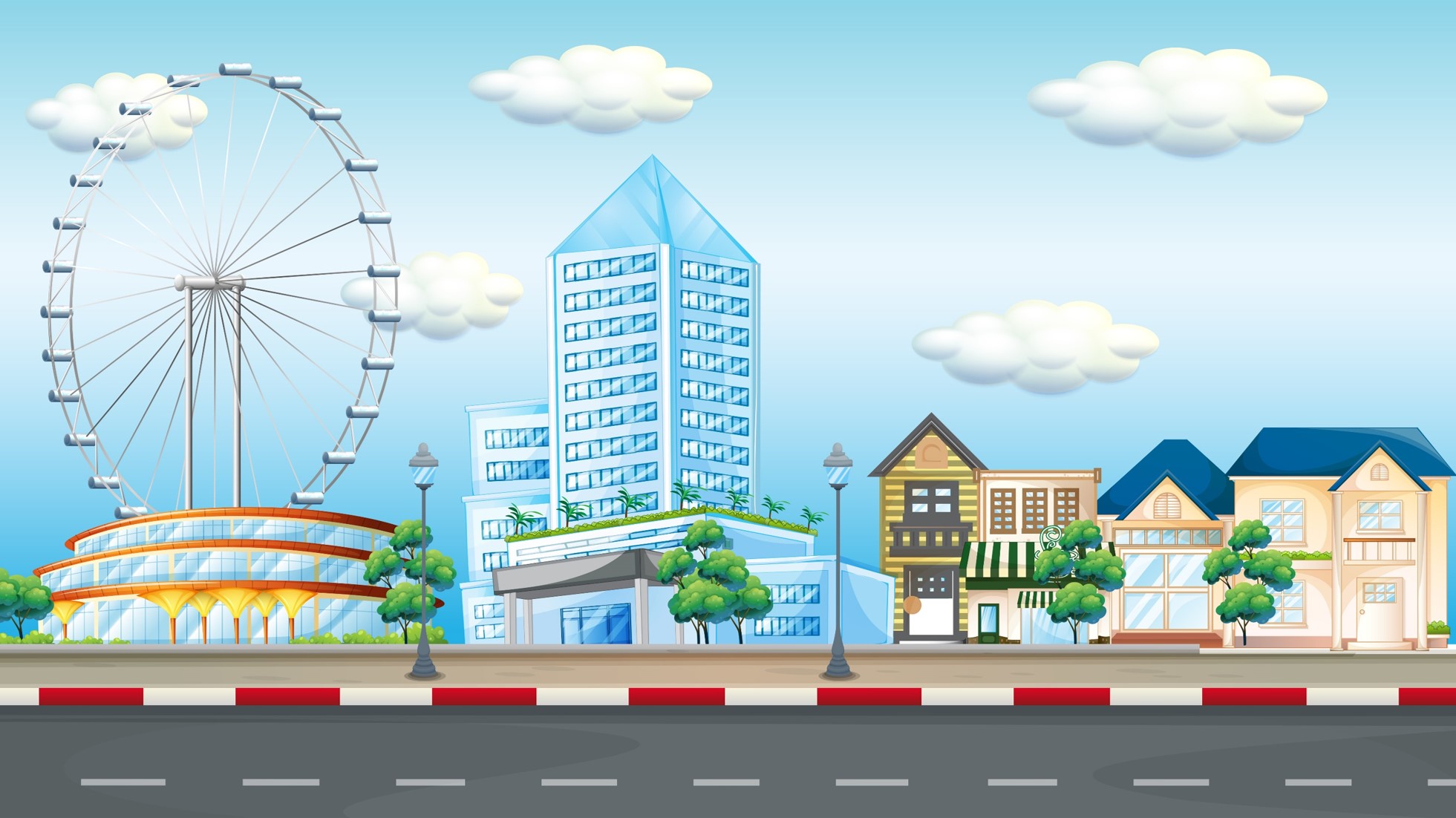 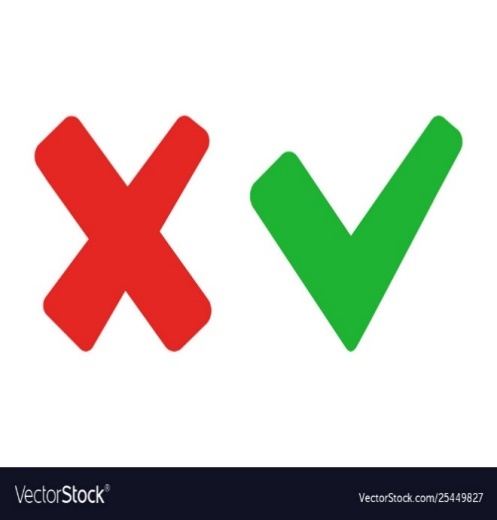 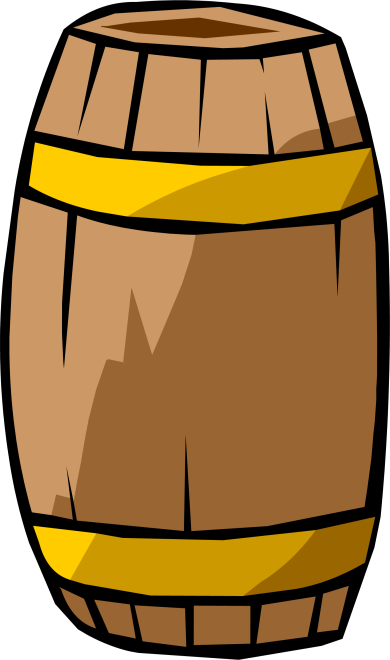 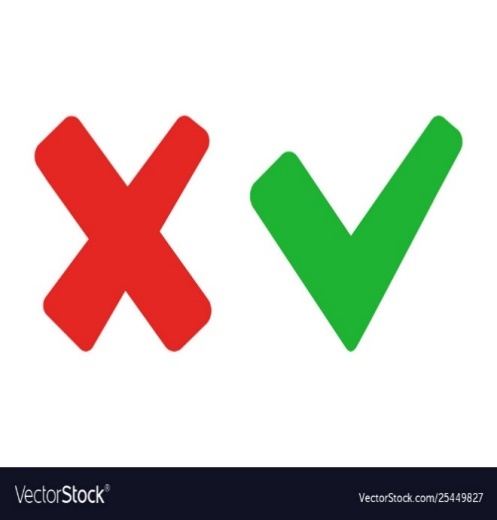 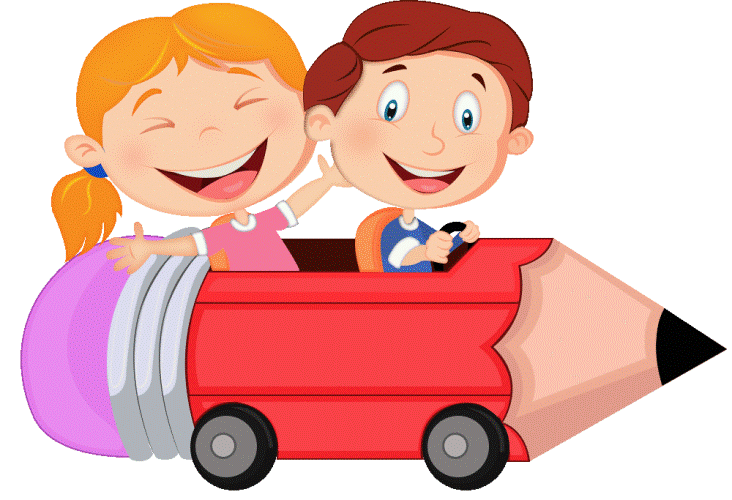 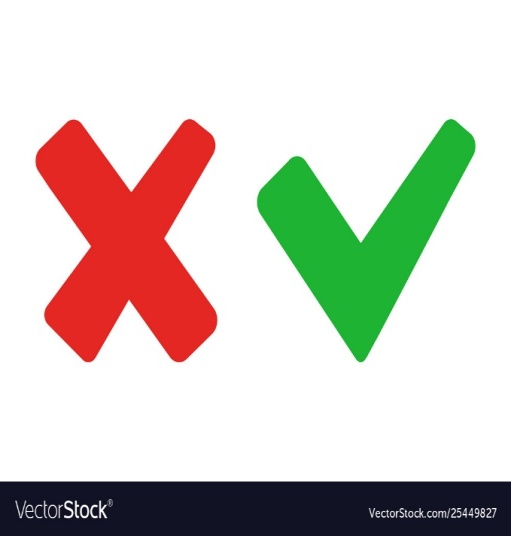 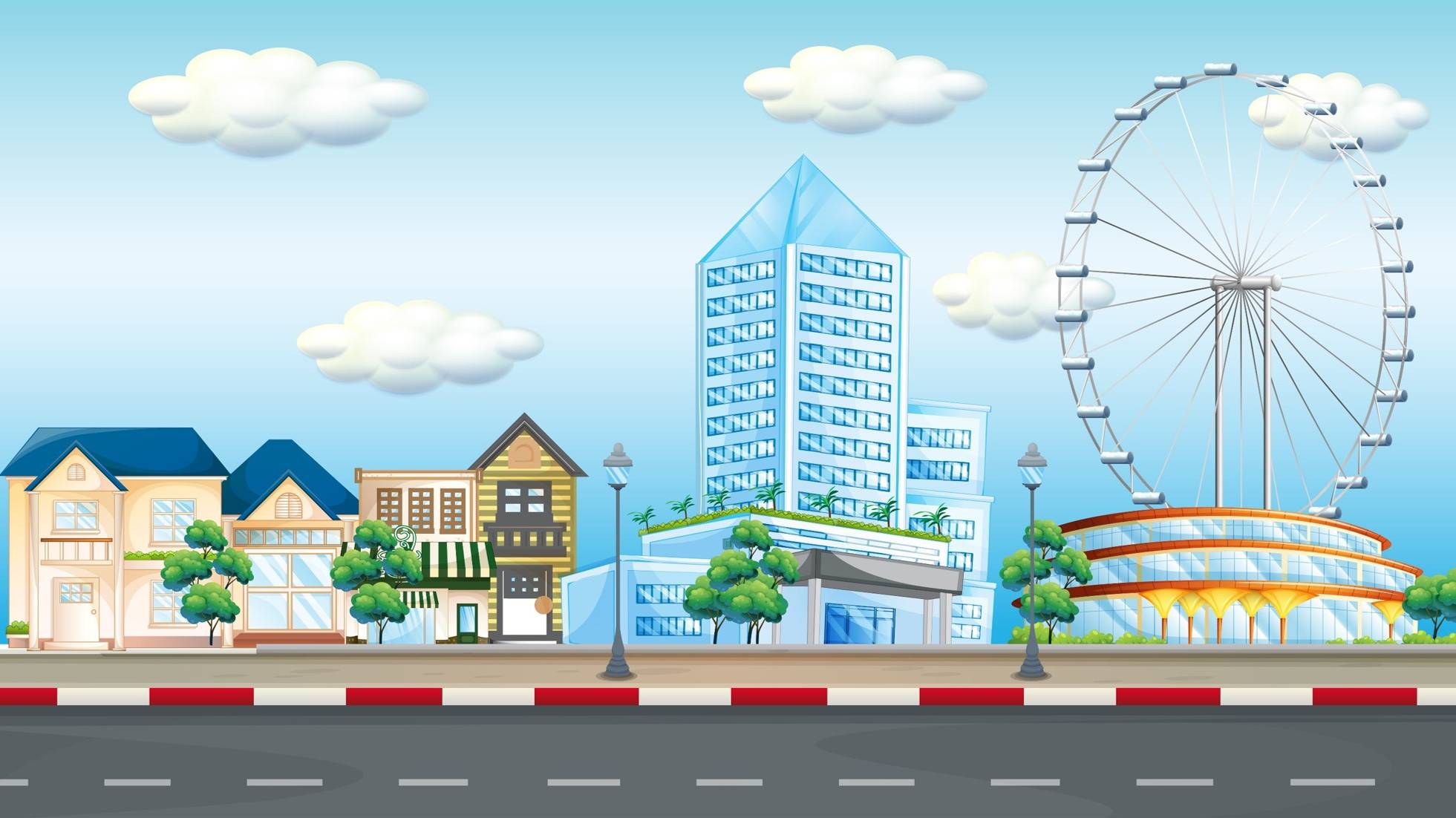 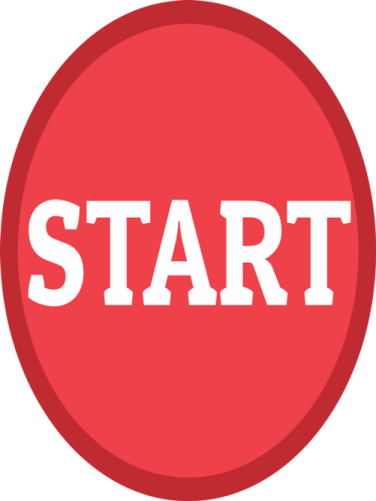 ĐÍCH
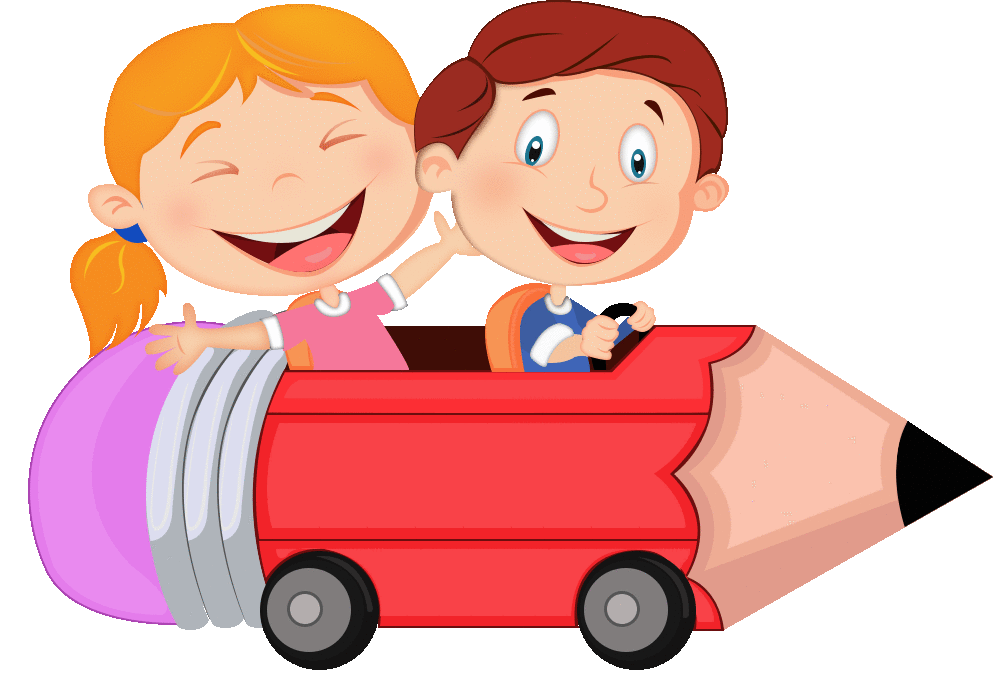 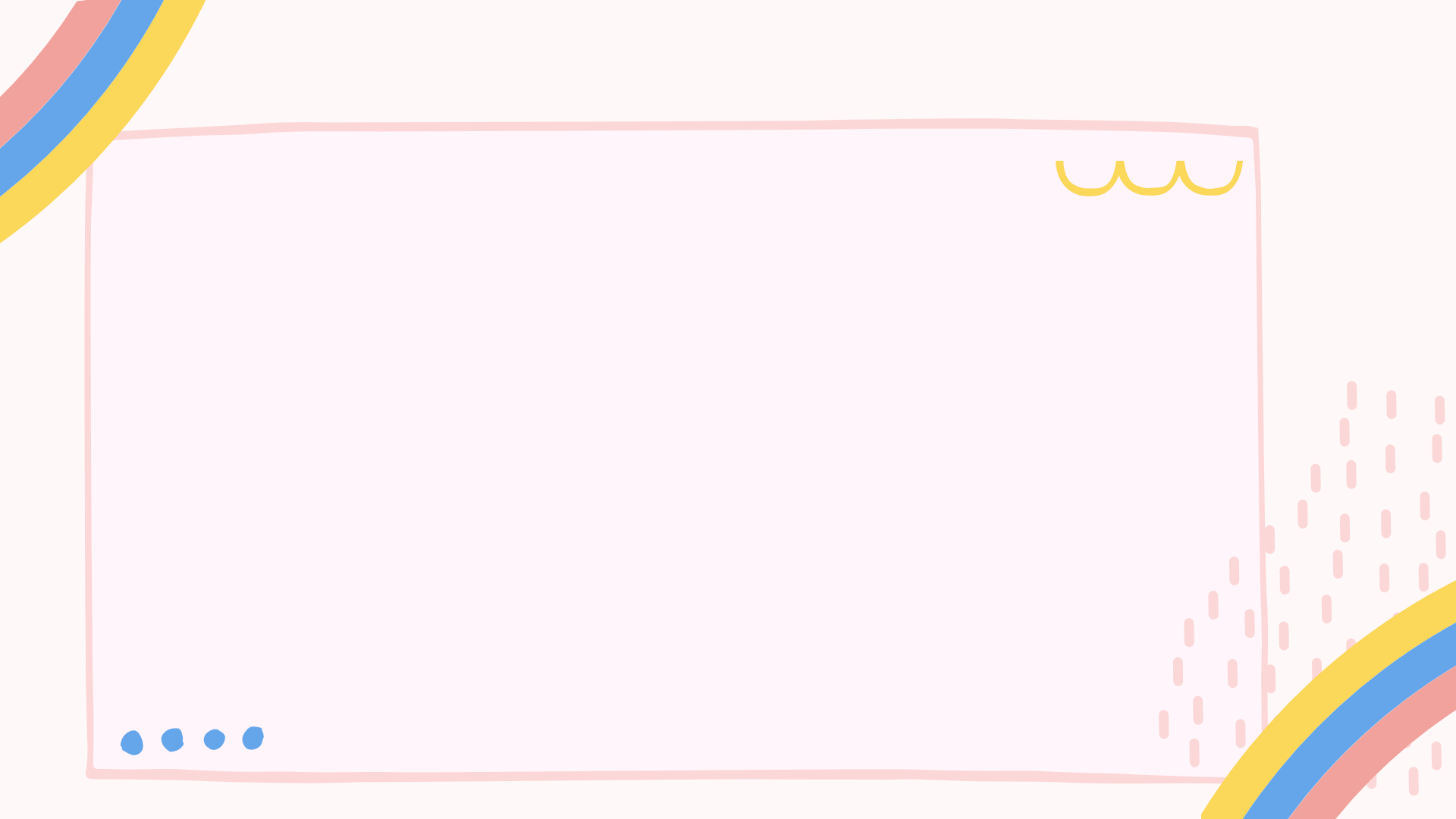 VẬN DỤNG, TRẢI NGHIỆM
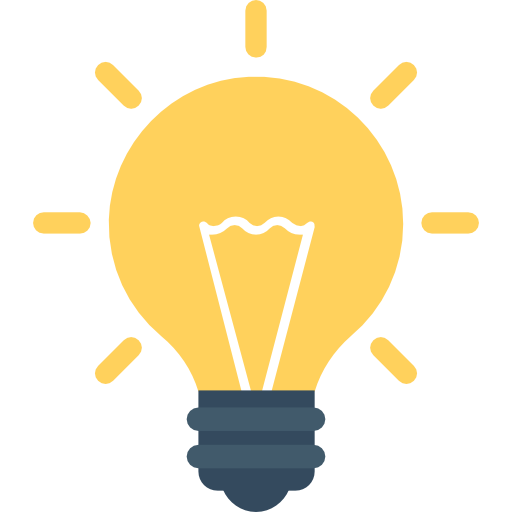 Con hãy đo độ dài quyển sách giáo khoa Toán 5 và đổi về đơn vị đo là đề - xi – mét nhé!
?
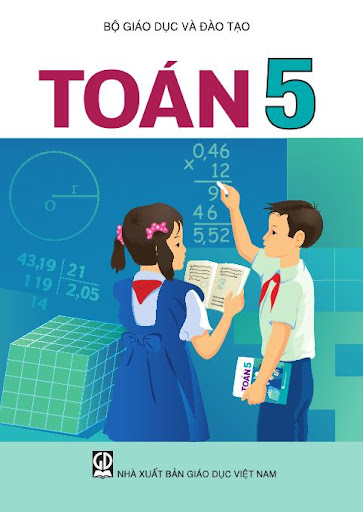 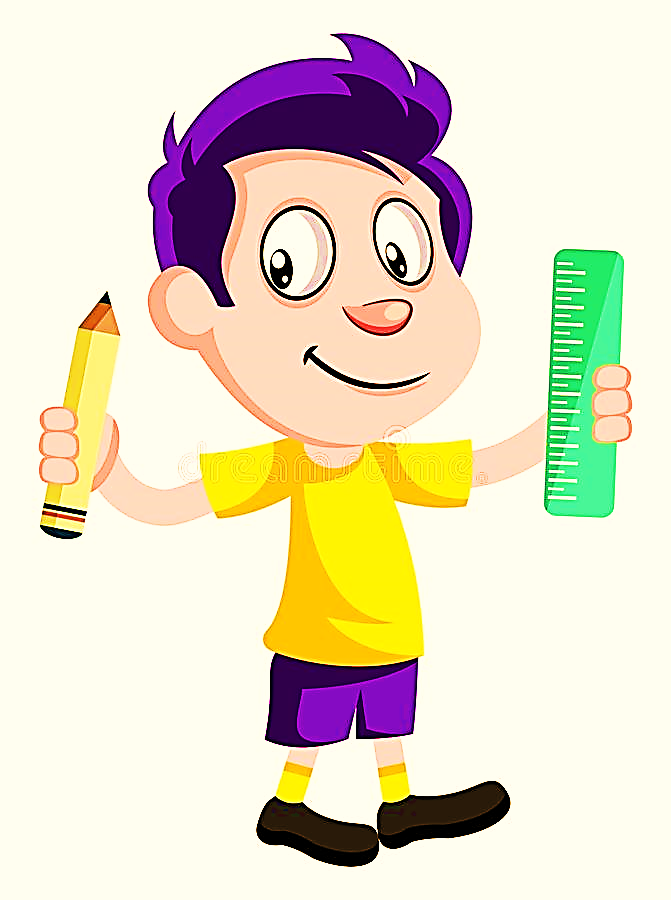 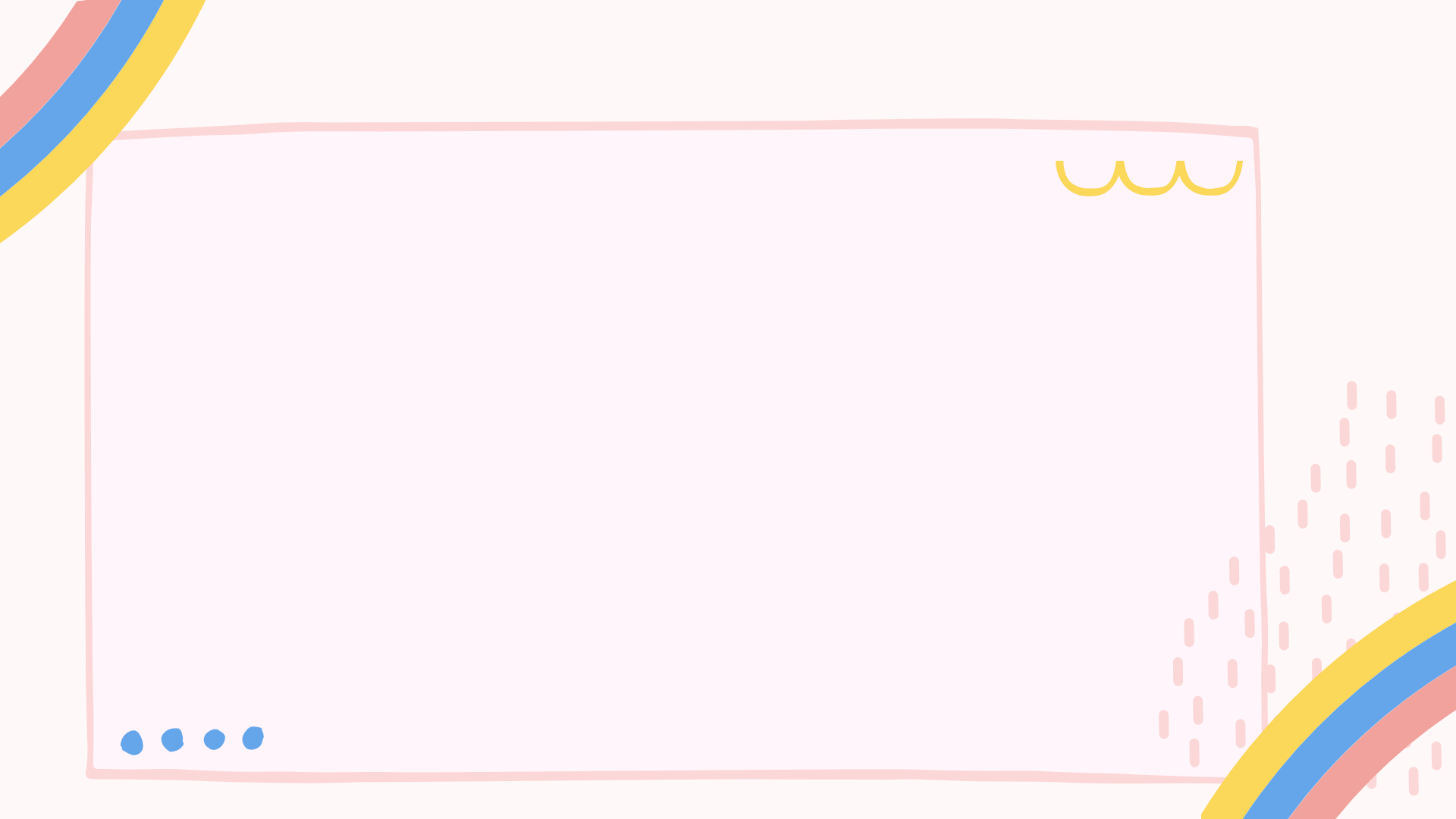 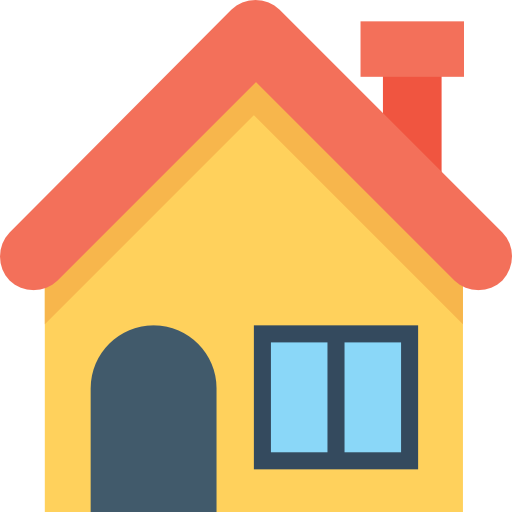 Chuẩn bị bài sau: Luyện tập chung (trang 16)